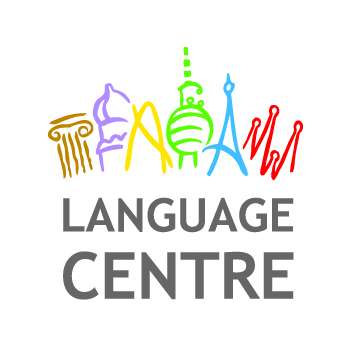 ENGLISH AUTONOMOUSLY
Martina Šindelářová Skupeňová
Lenka Zouhar Ludvíková
ENGLISH AUTONOMOUSLY – 2nd session
learning process
multiple intelligencies
focus on the language
SILL
contract
support groups selection, counselling reservation
2nd October 2013
ENGLISH AUTONOMOUSLY - learning process
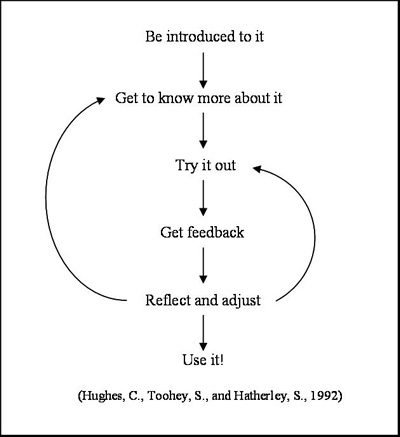 2nd October 2013
ENGLISH AUTONOMOUSLY - multiple intelligences
2nd October 2013
ENGLISH AUTONOMOUSLY - multiple intelligences
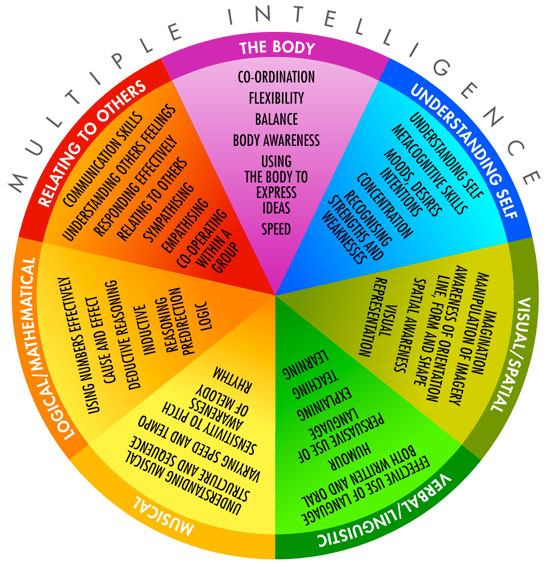 2nd October 2013
ENGLISH AUTONOMOUSLY - focus on the language
teacher centred class


student centred class


learning centred class
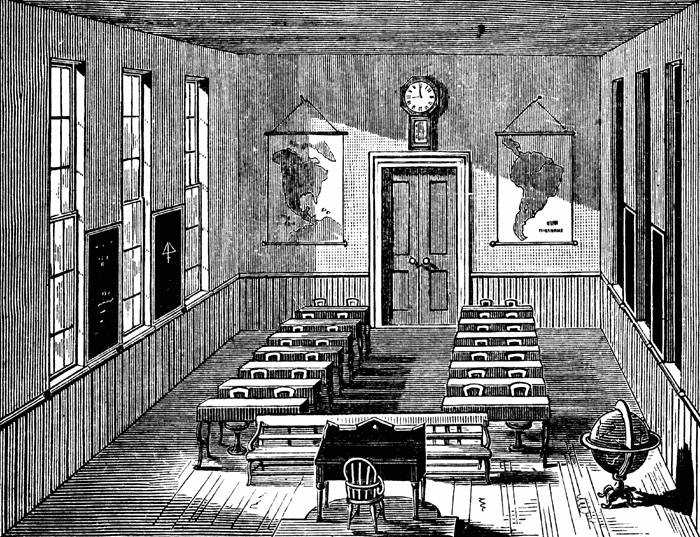 2nd October 2013
ENGLISH AUTONOMOUSLY - log writing tips
regular, frequent, English learning focused
- what, why, when, where…
- objective, goal, reflection, actual gain…)

online log, video log, audio log, hand-written log, portfolio, book...

https://sites.google.com/site/eportfolios4ell/s-h-o-w-c-a-s-e-1
2nd October 2013
ENGLISH AUTONOMOUSLY - strategy invent. for lg. learning
Memory strategies
Cognitive strategies
Compensation strategies
Metacognitive strategies
Affective strategies
Social strategies
2nd October 2013
[Speaker Notes: strategy invent. for lg. Learning - SILL]
ENGLISH AUTONOMOUSLY - contract / plan
2nd October 2013
ENGLISH AUTONOMOUSLY
Thank you for the second session:).
2nd October 2013